Может ли несовпадение биологических основ личности 
учителя и ученика
 влиять на качество обучения?
ЦЕЛЬ УРОКА:
ФОРМИРОВАНИЕ ПРЕДСТАВЛЕНИЯ О
БИОЛОГИЧЕСКИХ ОСНОВАХ ЛИЧНОСТИ
ВОСПРИЯТИЕ
МЫШЛЕНИЕ
ТЕМПЕРАМЕНТ
БИОЛОГИЧЕСКИЕ ОСНОВЫ ЛИЧНОСТИ
Тип восприятия
Тип мышления
Левополушарный
Правополушарный
Смешанный
Интегрированный
Визуал
Кинестетик
Аудиал
Сложный тип
Тип темперамента
Меланхолик
Холерик
Сангвиник
Флегматик
ВОСПРИЯТИЕ
Это целостное отражение предметов и явлений окружающей нас действительности, при непосредственном воздействие на органы чувств.
ВИЗУАЛЫ
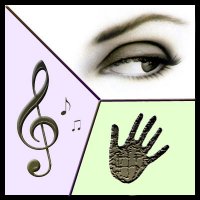 АУДИАЛЫ
КИНЕСТЕТИКИ
ВОСПРИЯТИЕ
Учителя
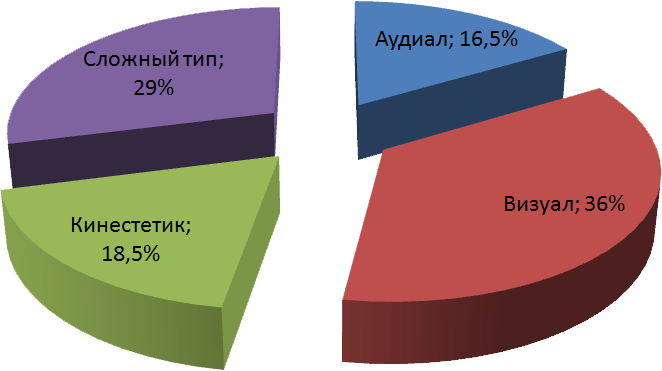 Учащиеся 10-11 классов
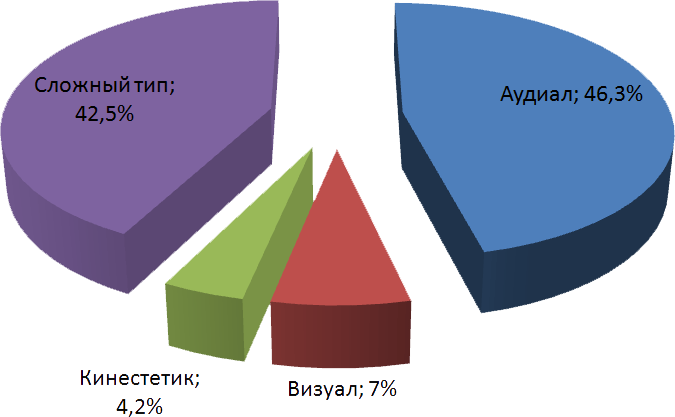 МЫШЛЕНИЕ
художественное
логическое
МЫШЛЕНИЕ
Тип мышления
Интегрированная стратегия 
мышления
 одновременно и одинаково сильно работают два полушария.
Смешанная стратегия
мышления 
в зависимости от ситуации используют то правополушарное, то левополушарное мышление.
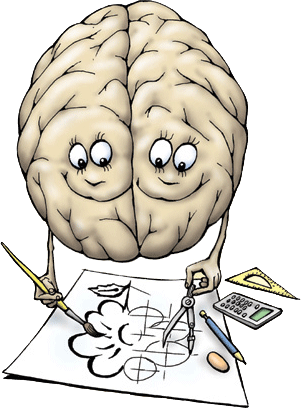 ТИП МЫШЛЕНИЯ
Учителя
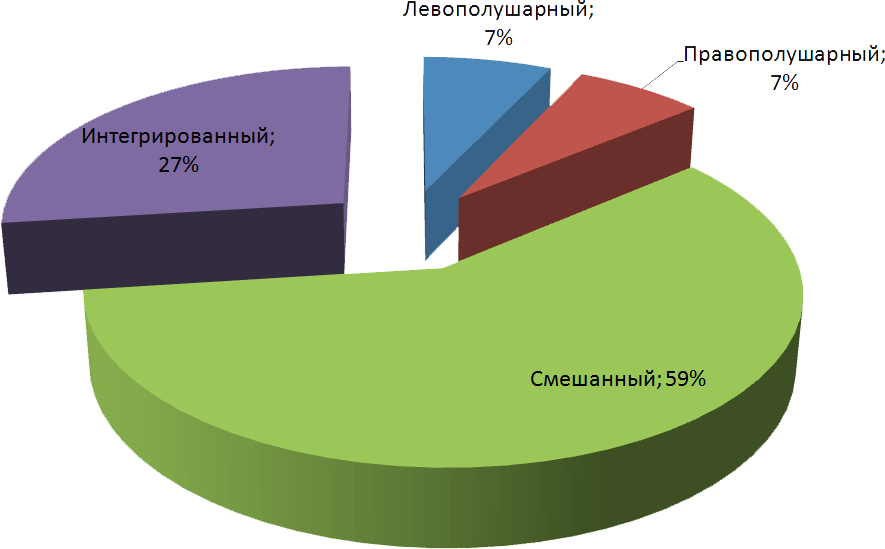 Учащиеся 10-11 классов
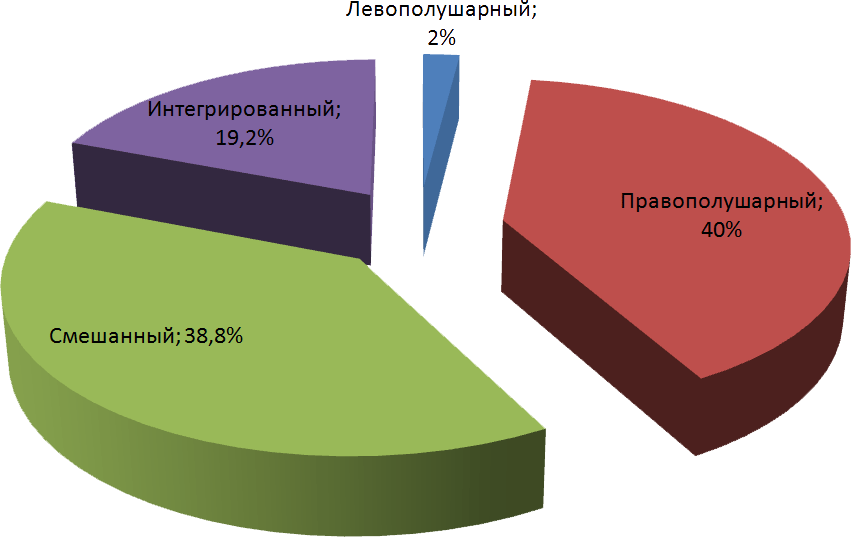 ТЕМПЕРАМЕНТ
тревожный
рассудительный
пессимистичный
замкнутый
необщительный
тихий
ранимый
беспокойный
возбудимый
непостоянный
импульсивный
оптимистичный
активный
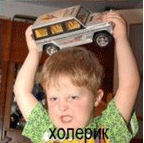 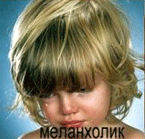 меланхолик
холерик
спокойный
надежный
контролируемый
миролюбивый
внимательный
заботливый
пассивный
беззаботный
веселый
покладистый
отзывчивый
разговорчивый
дружелюбный
общительный
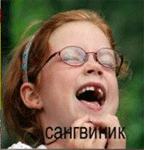 флегматик
сангвиник
ТЕМПЕРАМЕНТ
Учителя
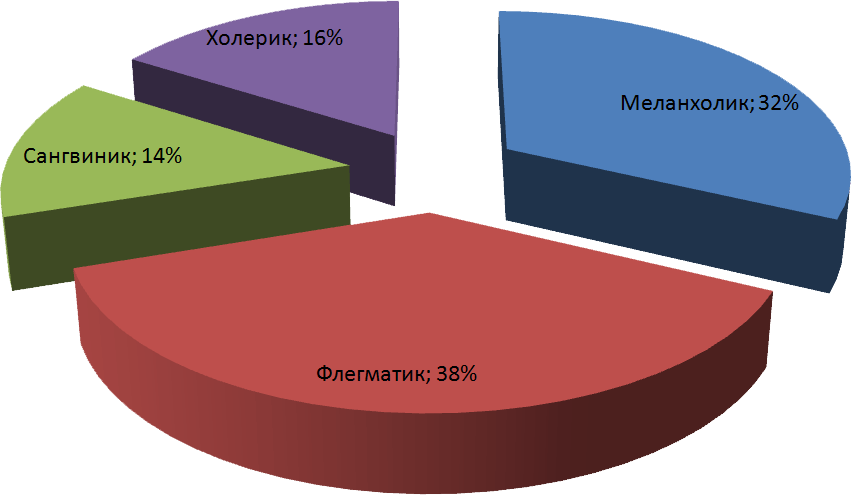 Учащиеся 10-11 классов
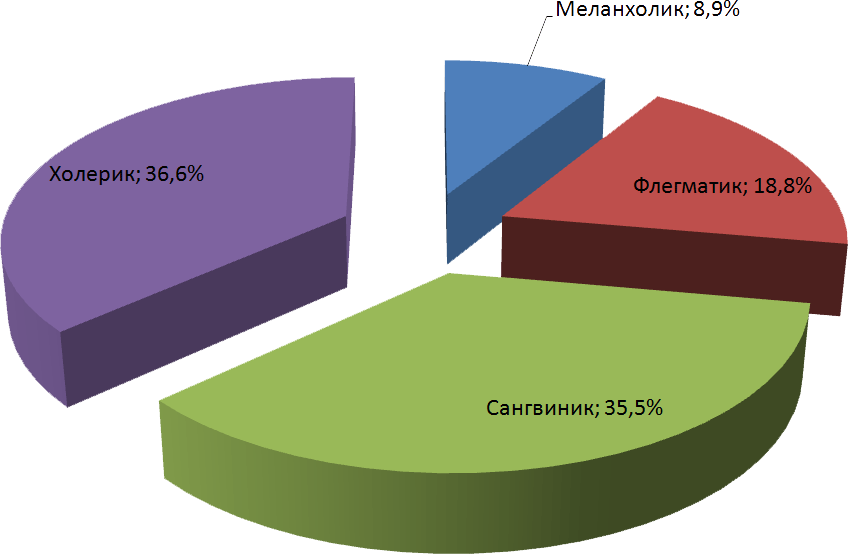 ЭКСТРАВЕРТИРОВАННОСТЬ
Учителя
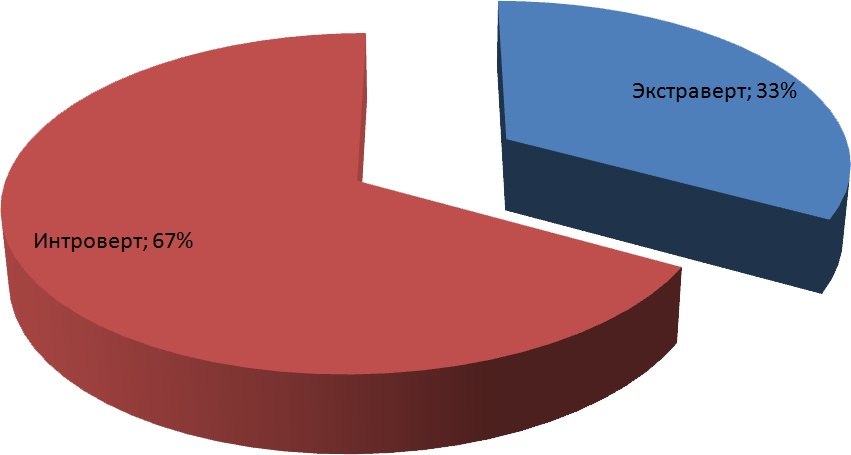 Учащиеся 10-11 классов
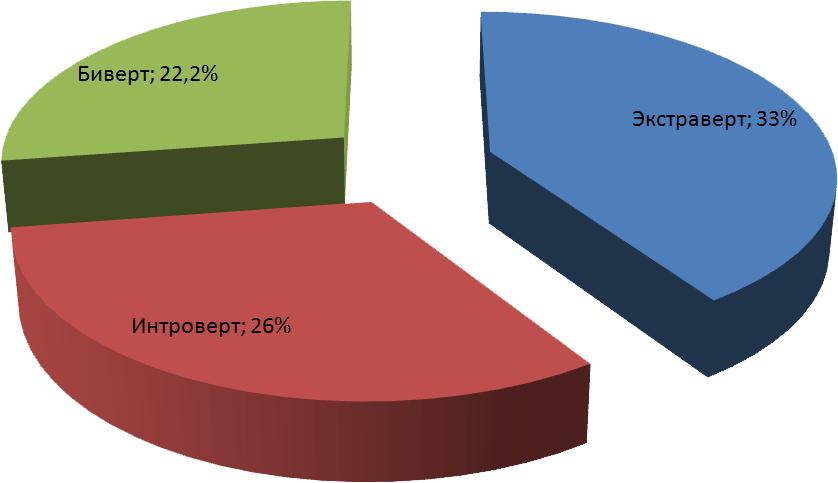 Учитель глазами ученика
Спасибо за 
       внимание!